基本乘法
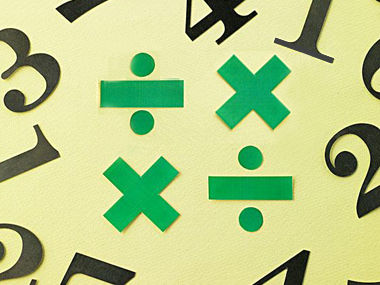 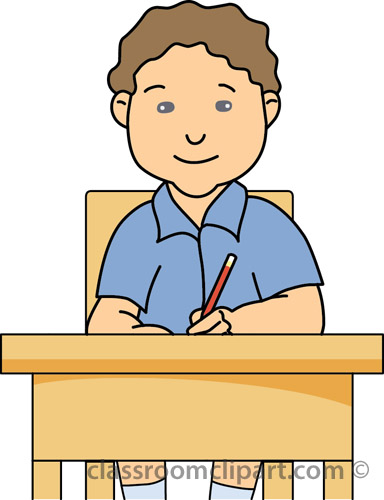 沙田崇真學校    余耀忠老師
小測試
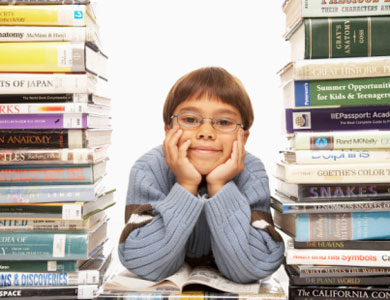 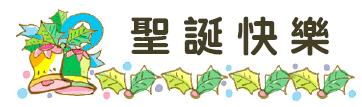 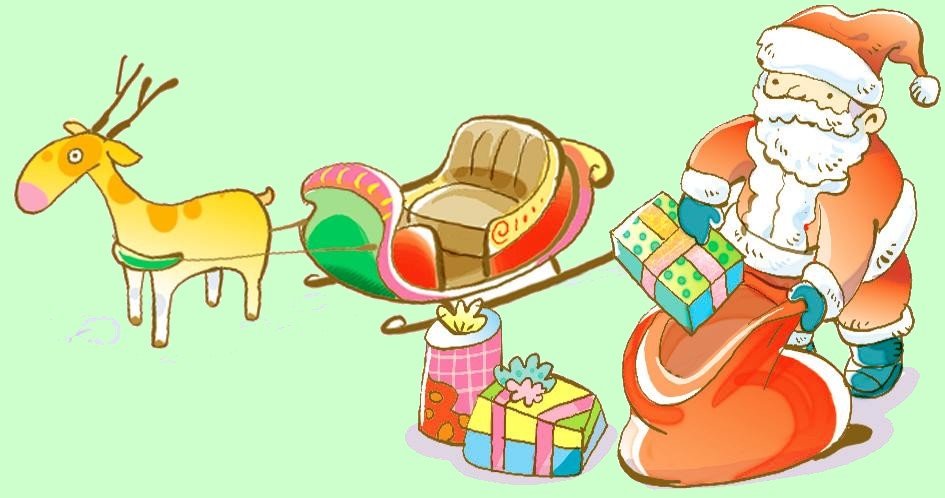 每年的聖誕節，聖誕老人總要預備很多禮物派發給小朋友們。
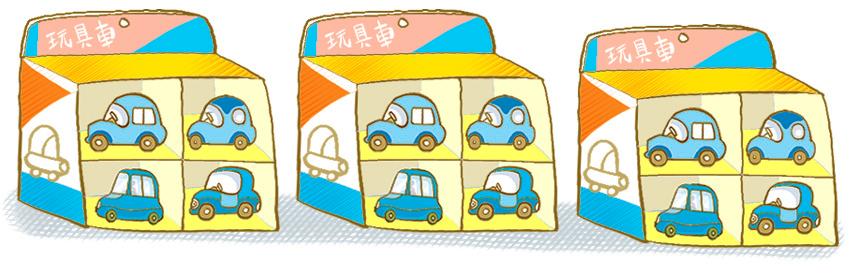 根據上圖玩具車數量，哪個才是正確的表示方法？

A.  3 的 4倍
B.  4 的 3倍
C.  3 + 3 + 3 + 3
D.  2 的 6倍
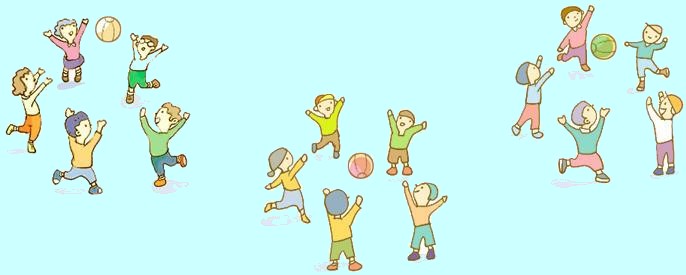 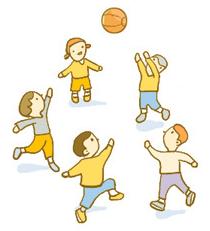 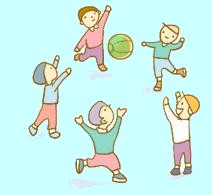 上圖玩皮球的小朋友共有多少人？

請在平板電腦內列式(直式作答)
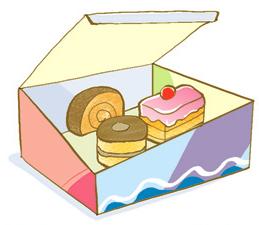 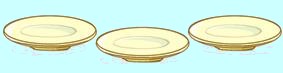 3 隻空碟子上共有西餅多少件？

請在平板電腦內列式(直式作答)
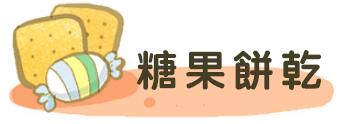 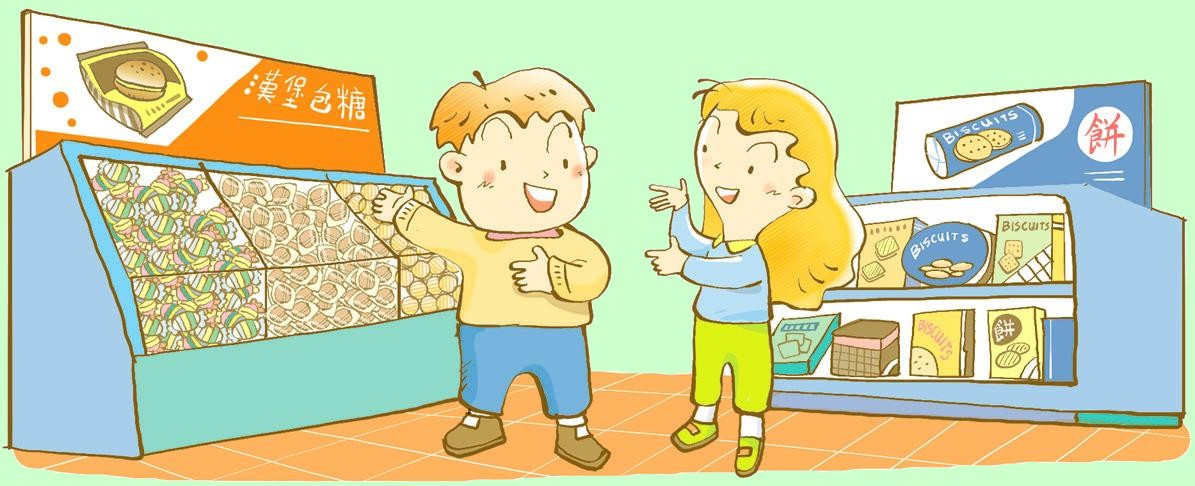 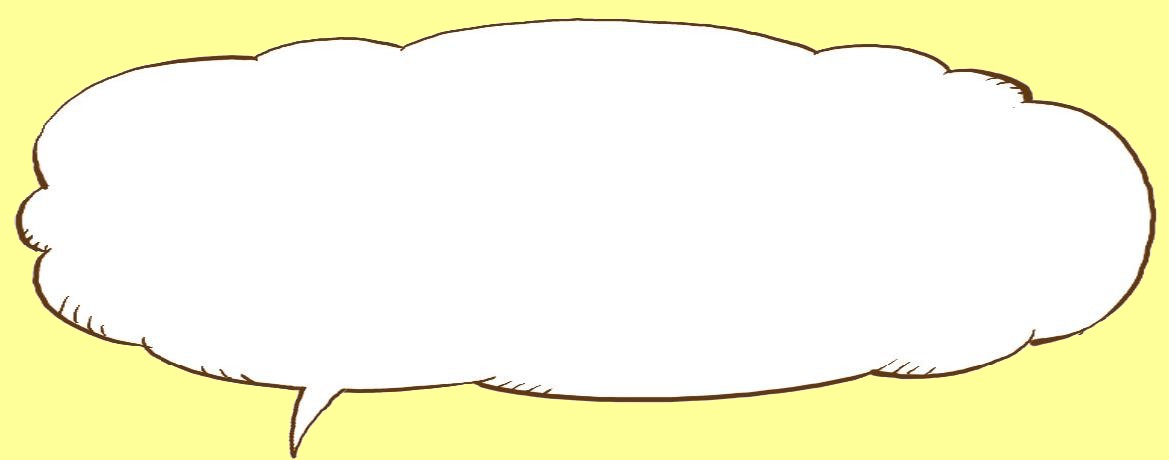 每包售 1 元。
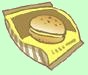 每包售 10 元。
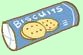 我買 2 包，需付 20 元。
買 2 包，需付 2 元。
1 × 2 = 2
10 × 2 = 20
2 × 2 = 4
20 × 2 = 40
3 × 2 = 6
30 × 2 = 60
4 × 2 = 8
40 × 2 = 80
看看以上的算式，你發現什麼？
看看以上的算式，你發現什麼？
10 × 2 即表示十位的 1 乘以 2 再補 0，餘此類推。
1 × 2 = 2
10 × 2 = 20
當被乘數倍大 10 倍，而乘數不變，積也會同時倍大 10 倍。
2 × 2 = 4
20 × 2 = 40
3 × 2 = 6
30 × 2 = 60
4 × 2 = 8
40 × 2 = 80
一盒果汁糖售 12 元。買 4 盒果汁糖共要付多少元 ?
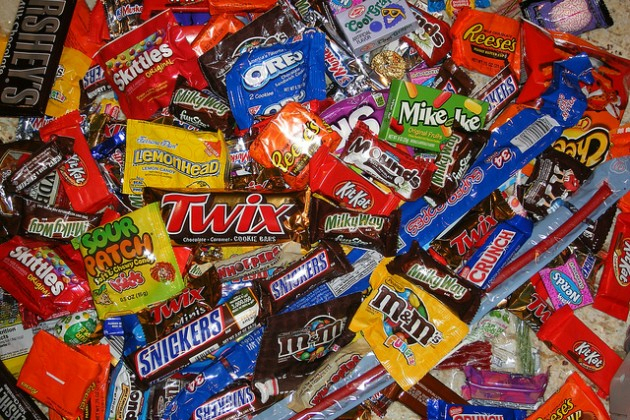 共要付 :
12 × 4
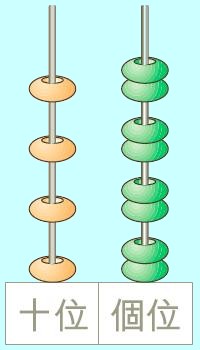 十位
個位
十位
個位
十位
個位
1   2
1   2
1   2
×       4
×       4
=           (元)
×       4
8
2 × 4
4
8
8
十位
個位
+  4   0
10 × 4
先乘個位的數
再乘十位的數
4   8
蛋卷的售價是 21 元༌曲奇餅的售價是蛋卷的 3 倍。曲奇餅的售價是多少元 ?
$21
曲奇餅的售價是 :
2  1
21 × 3
2   1
×      3
×       3
十位
個位
3
1 × 3
+  6   0
20 × 3
=           (元)
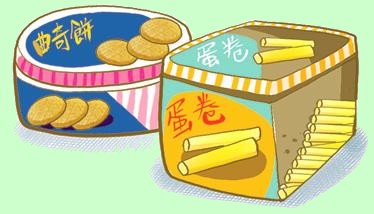 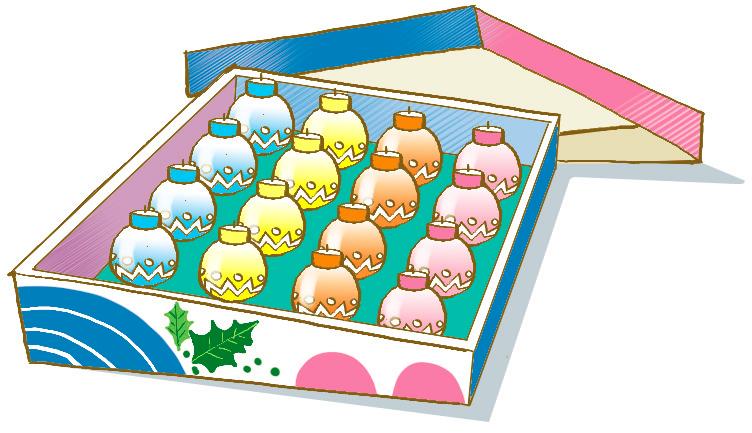 $ 45.00
聖誕彩球每盒有16 個。6 盒共有多少個？

聖誕彩球每盒售 45 元，李先生買了 5 盒
，應付多少元？

請在平板電腦內列式(直式作答)